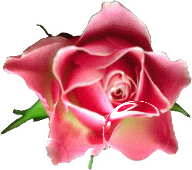 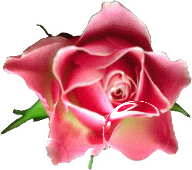 Nhiệt liệt chào mừng
Các thầy cô giáo về dự giờ
MÔN TOÁN – LỚP 1
Giáo viên: Phạm Thị Thu Hà
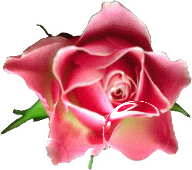 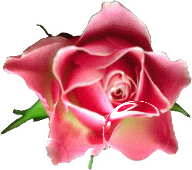 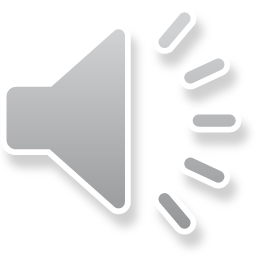 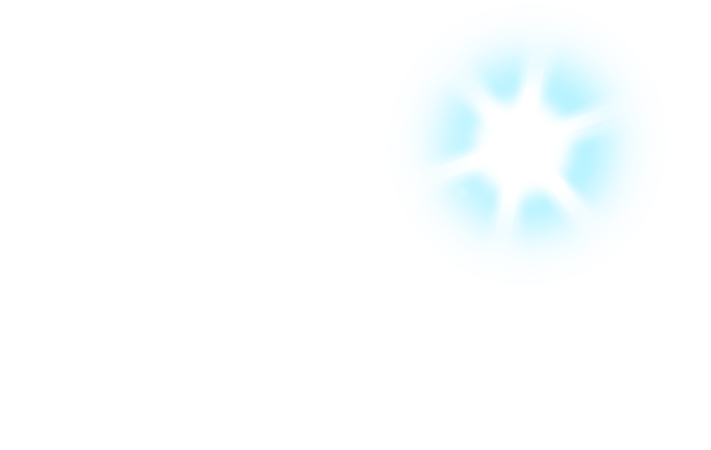 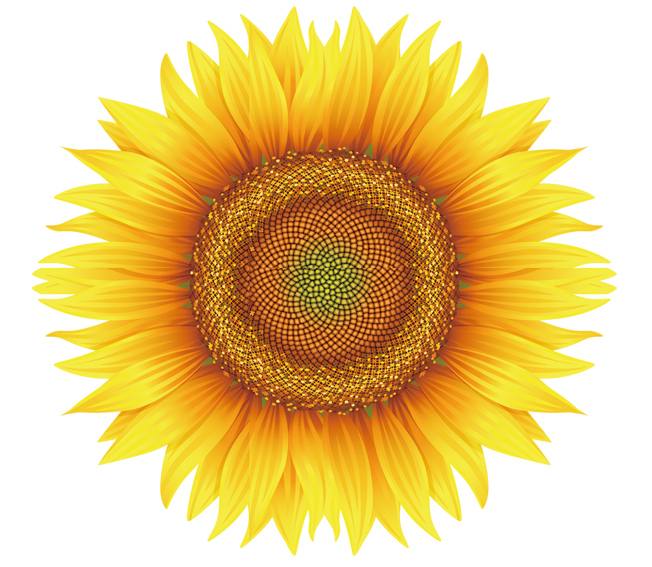 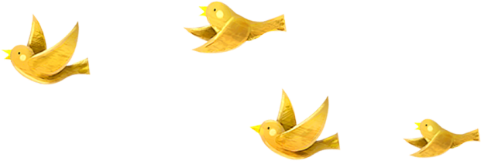 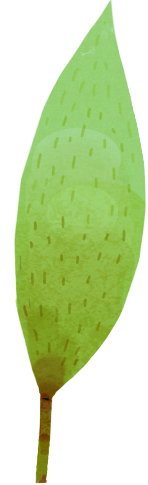 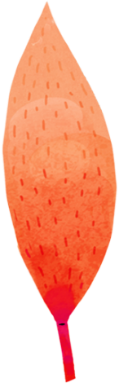 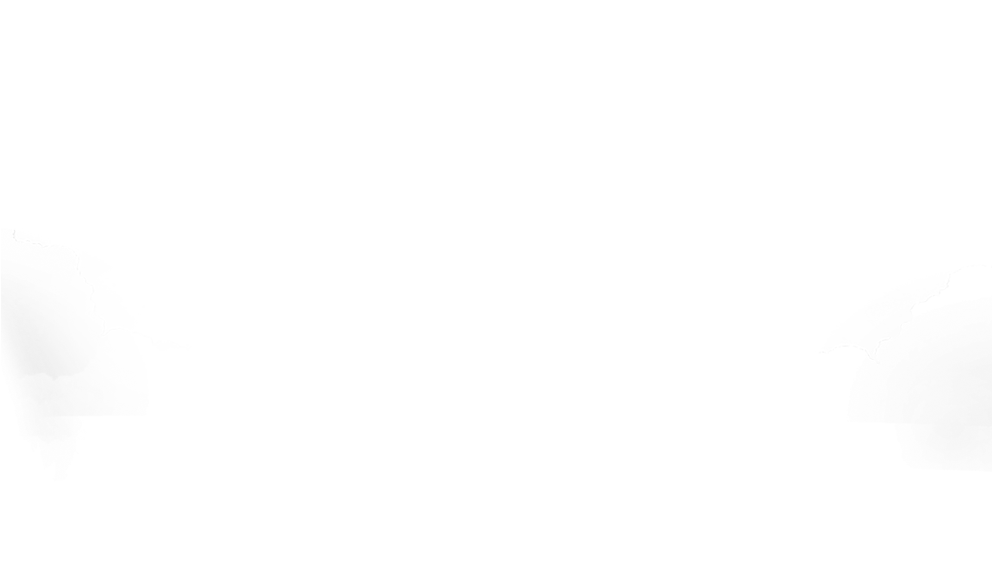 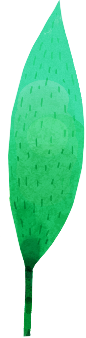 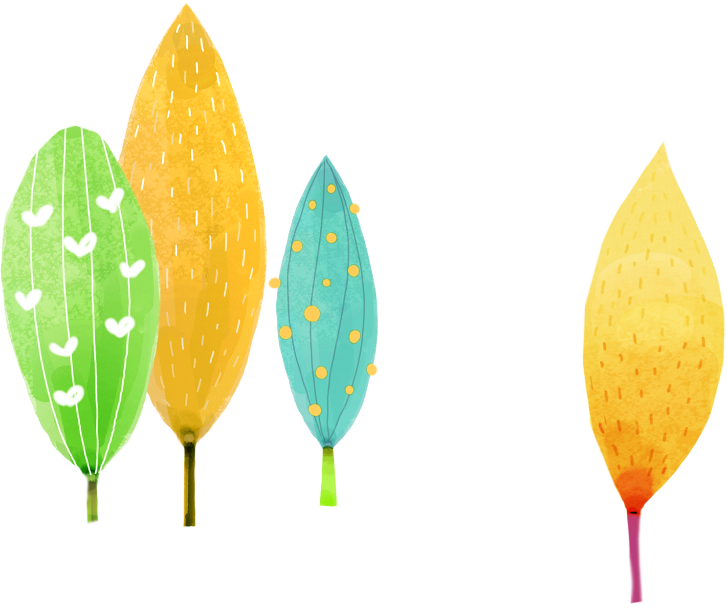 Bài 5
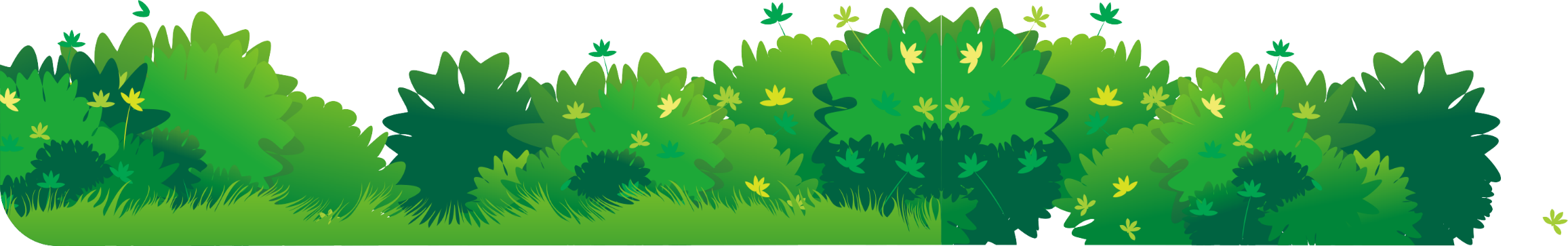 MẤY VÀ MẤY
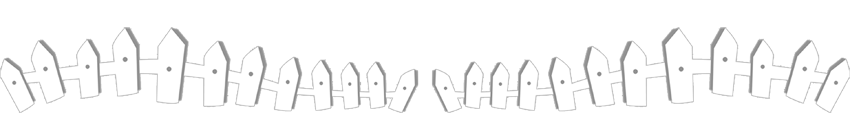 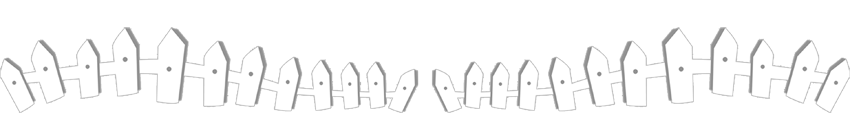 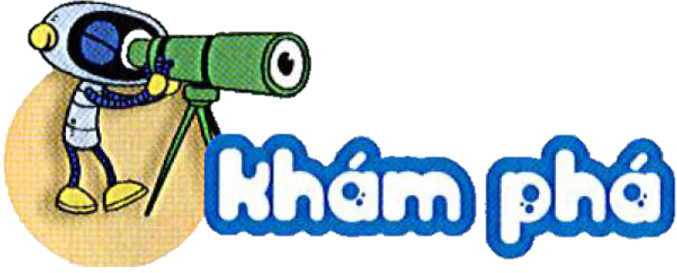 Đếm số cá ở mỗi bể và ở cả hai bể.
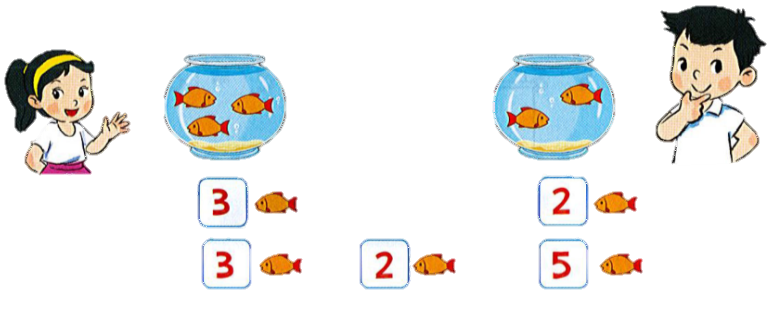 ?
?
Mai có:
Nam có:
?
?
?
và
được
1
Số?
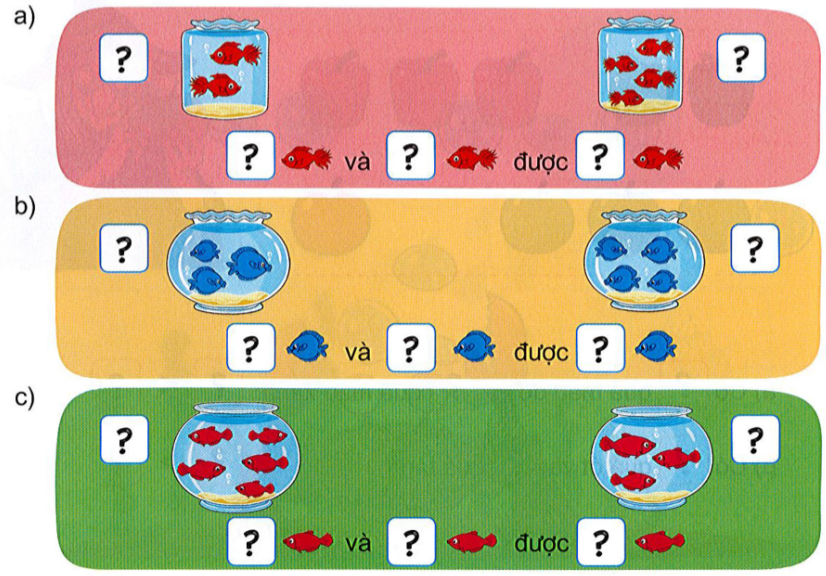 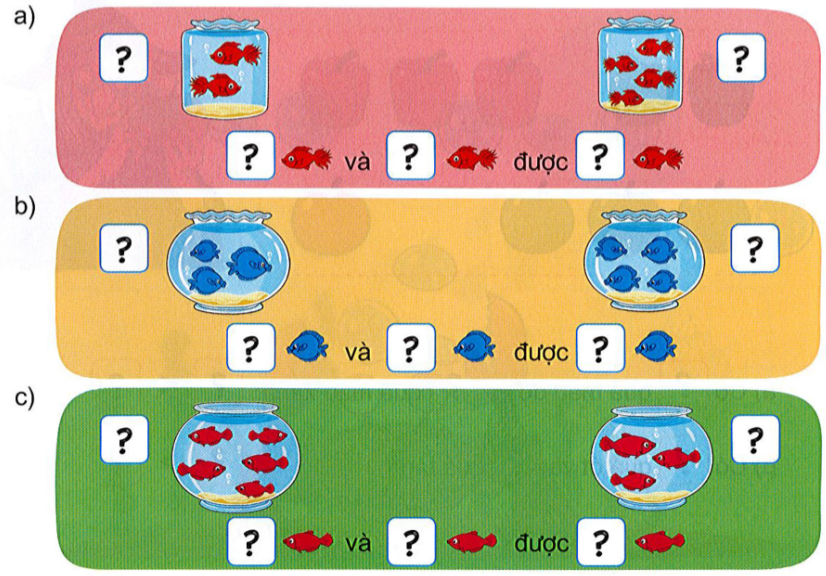 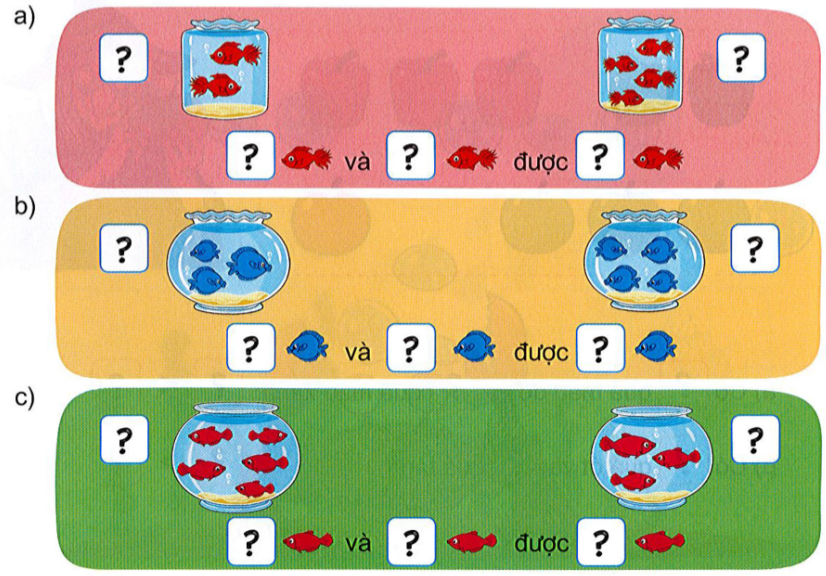 1
Số?
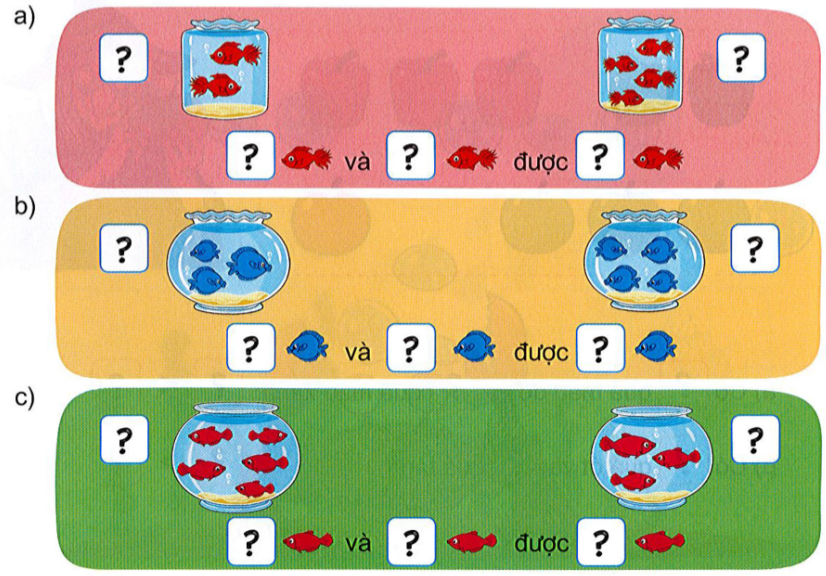 4
2
2
4
6
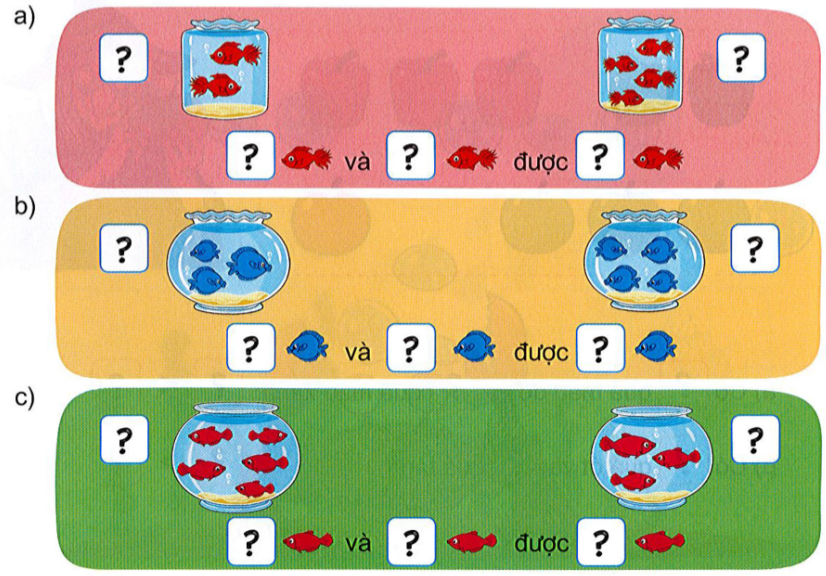 3
4
3
7
4
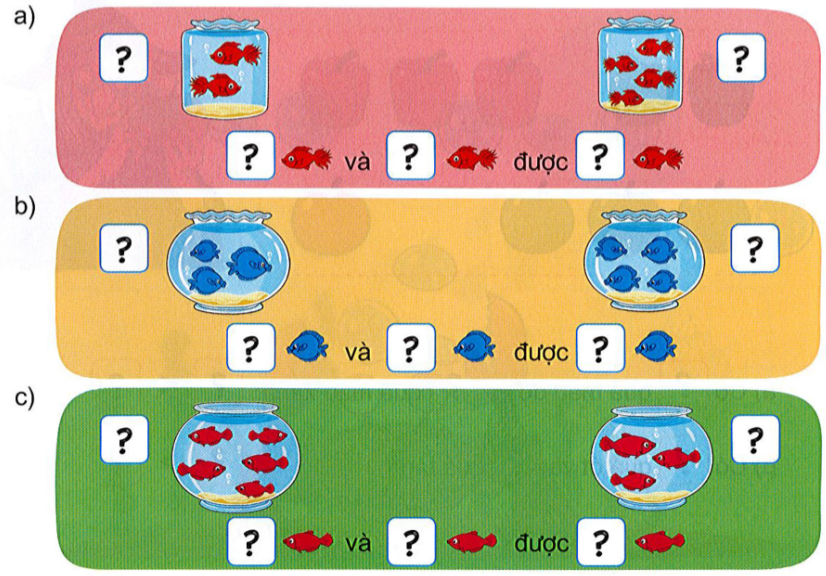 5
3
5
3
8
2
Số?
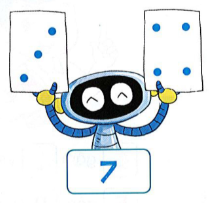 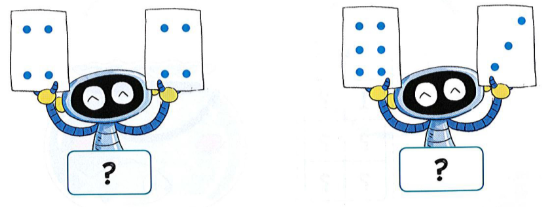 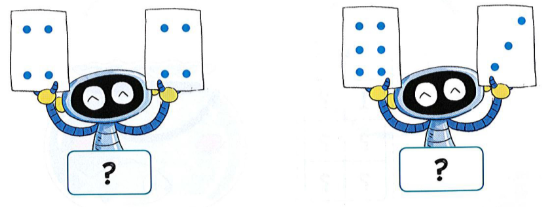 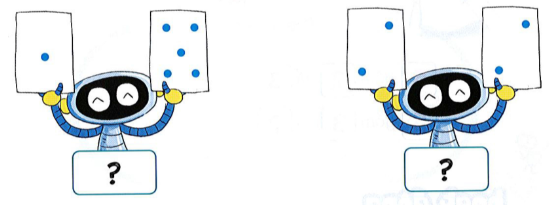 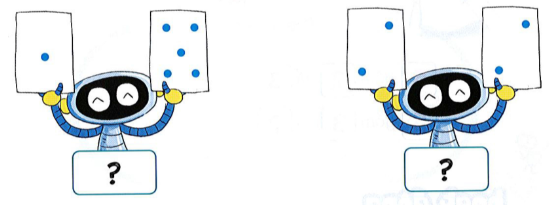 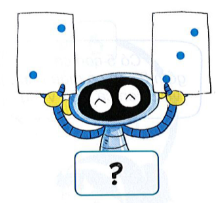 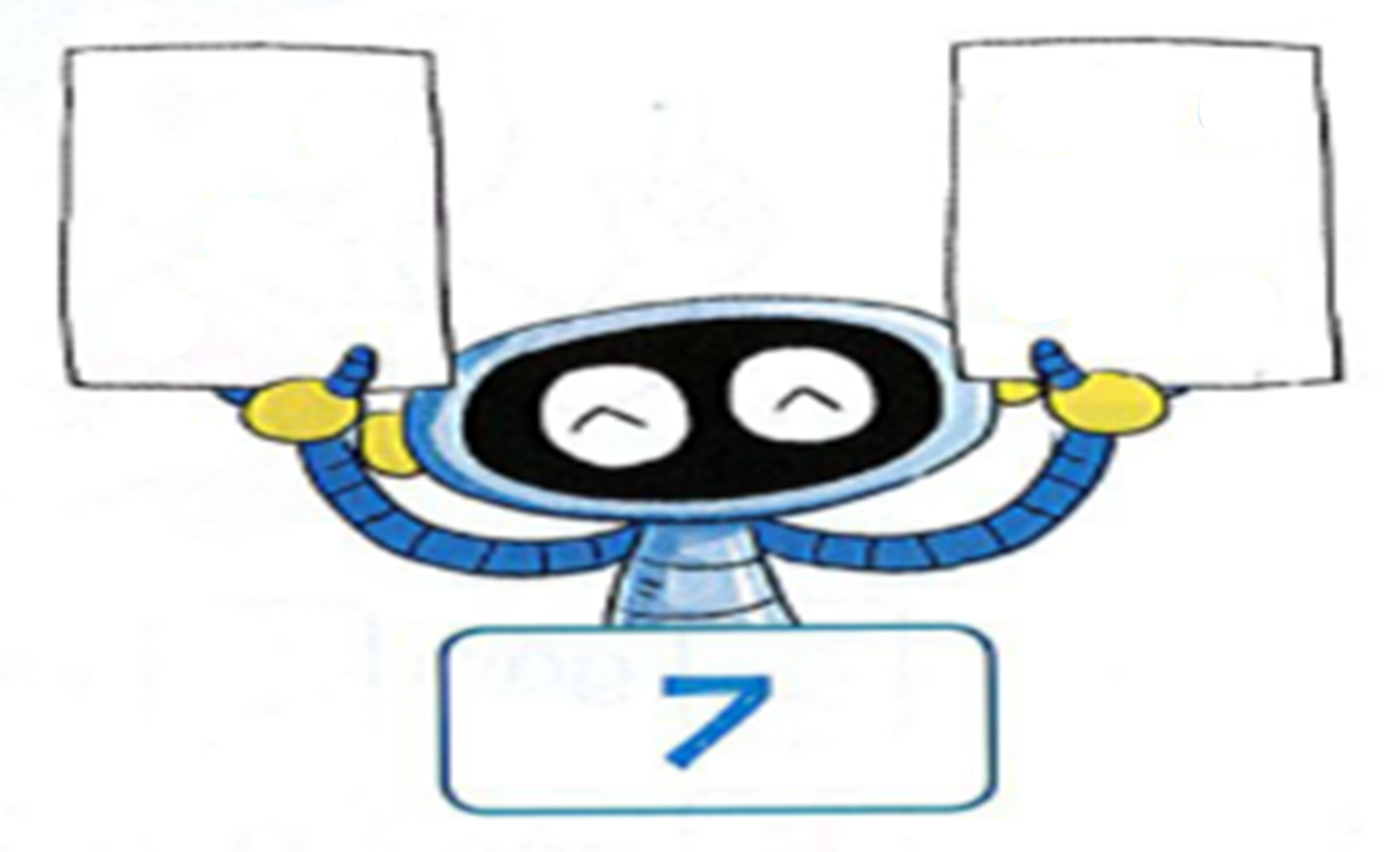 7
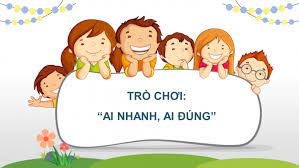 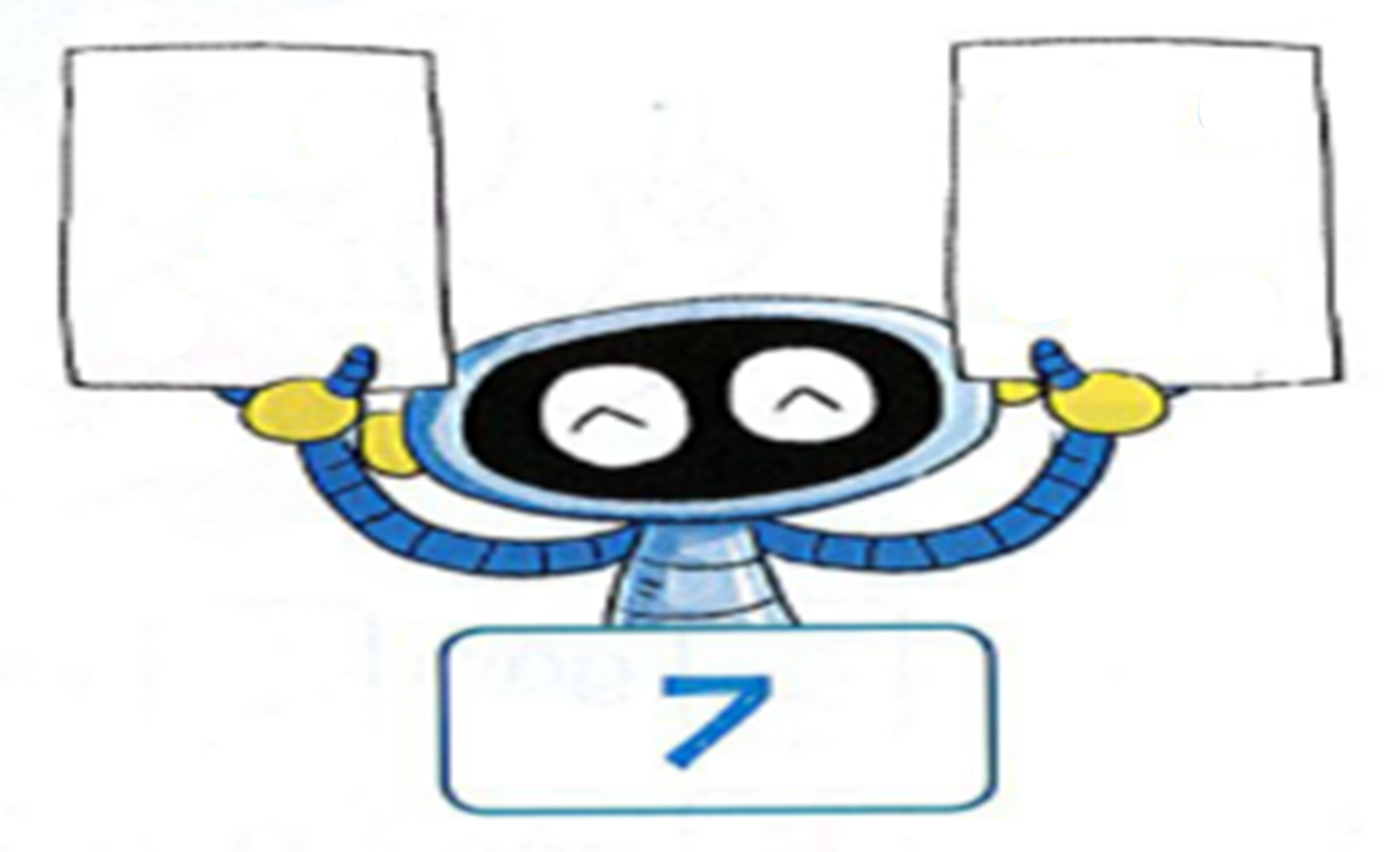 5
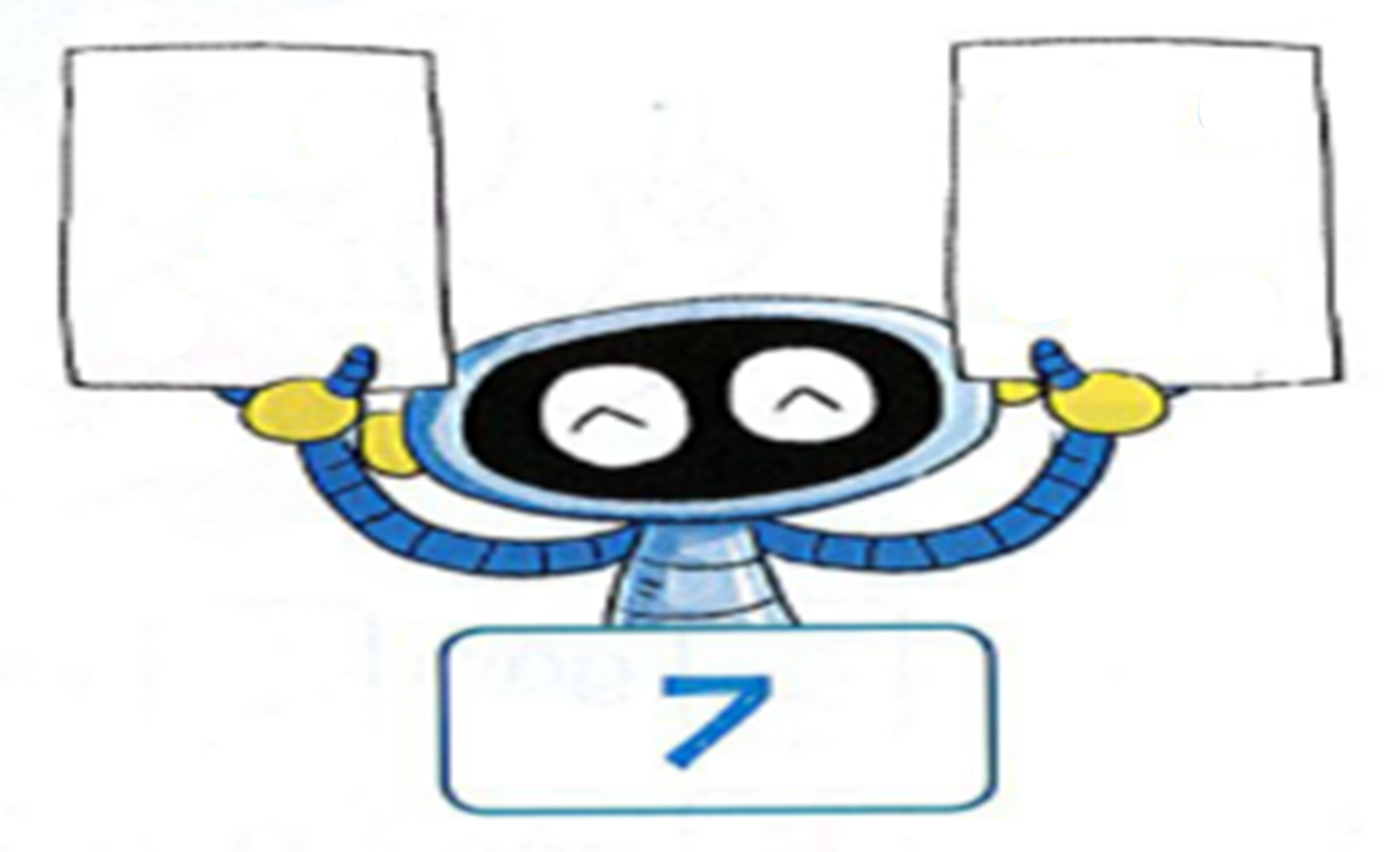 6
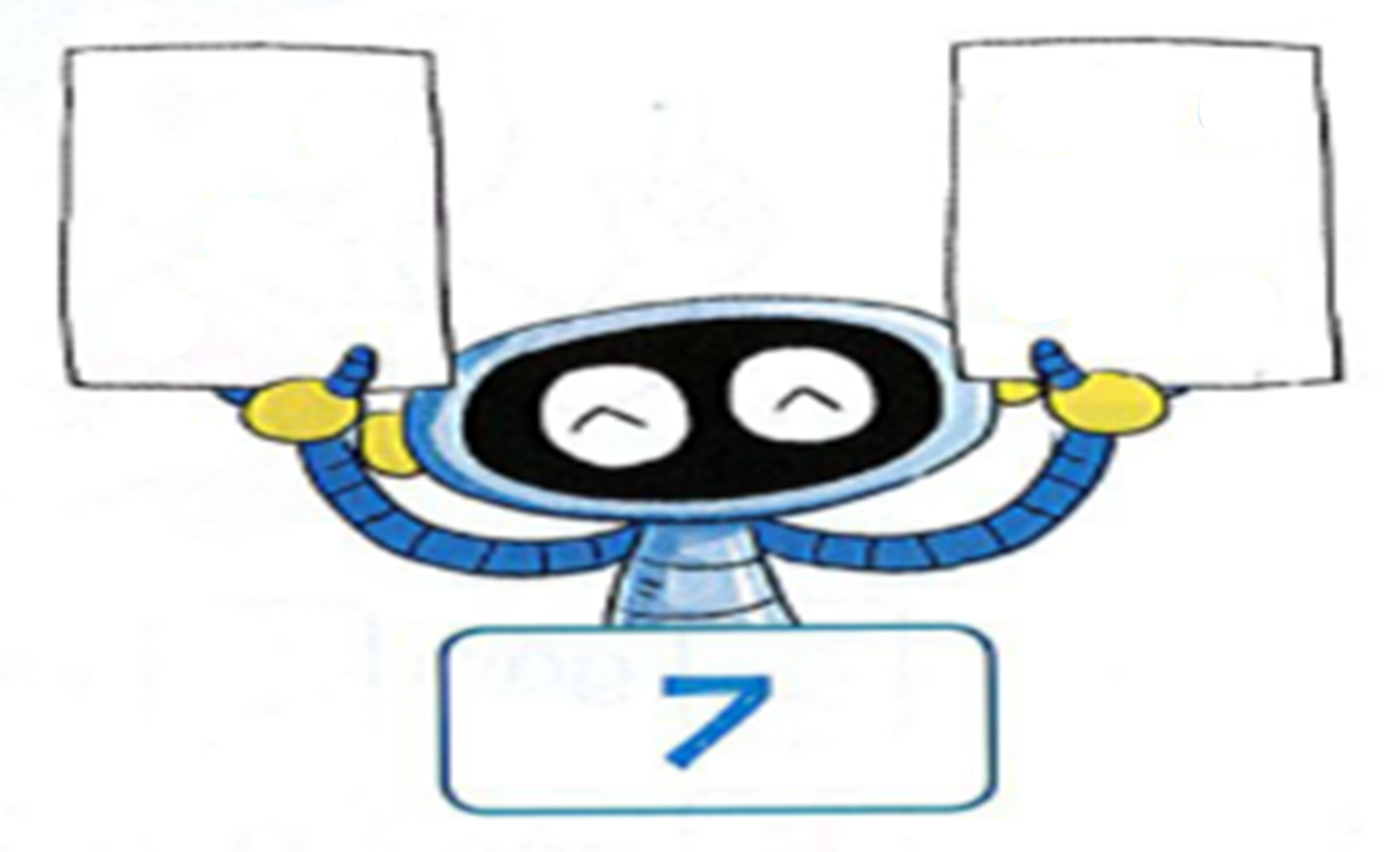 4
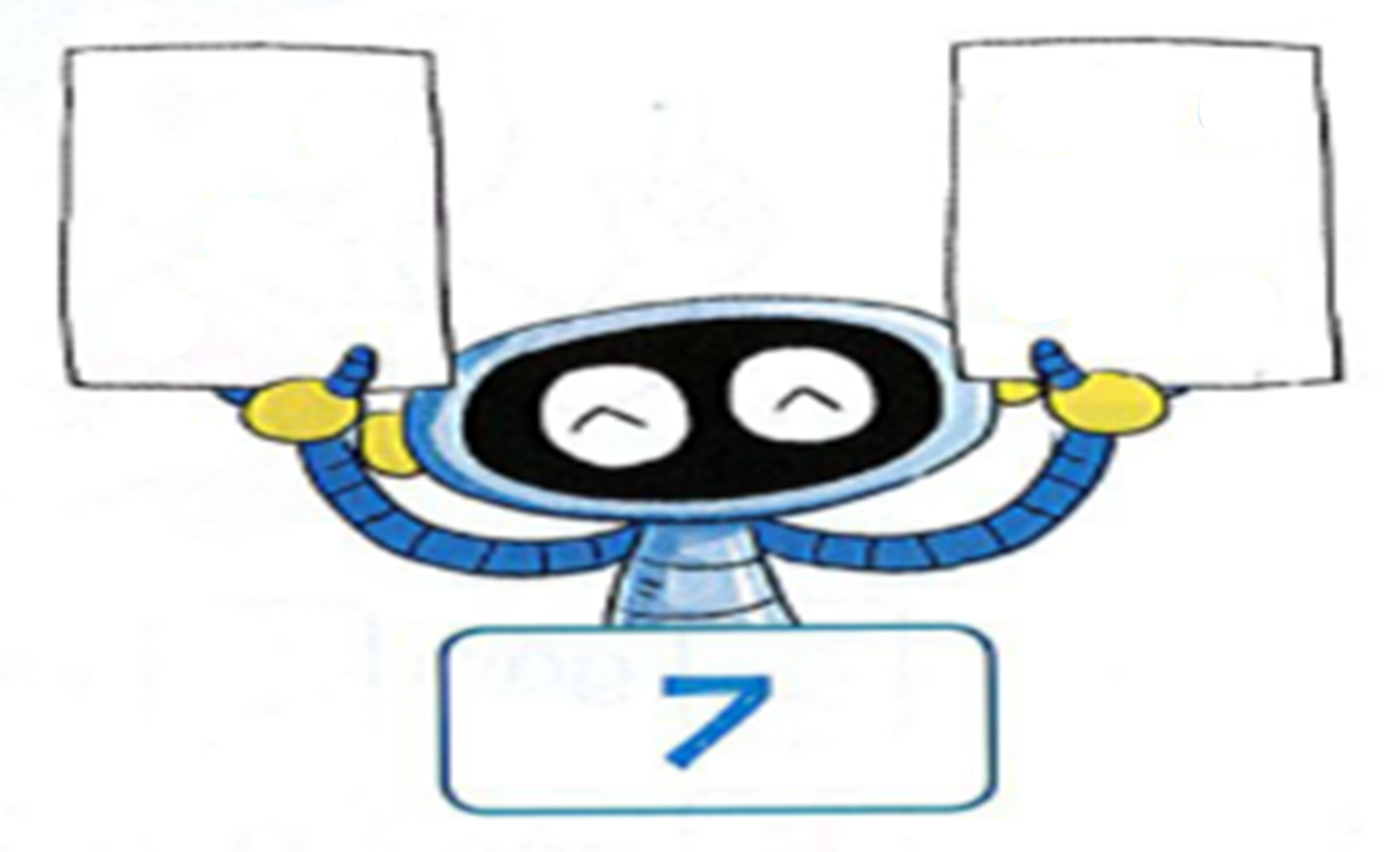 8
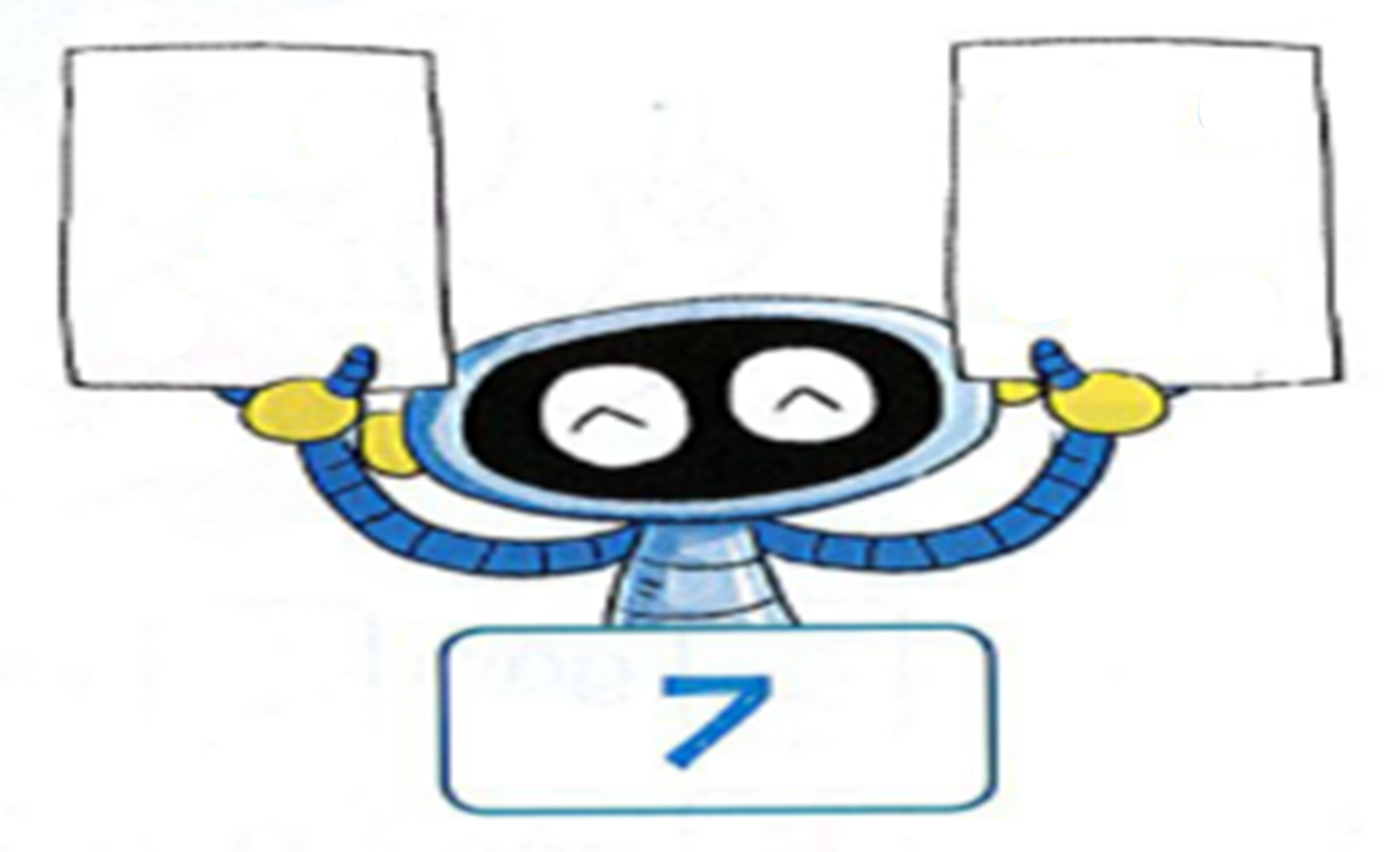 9
2
Số?
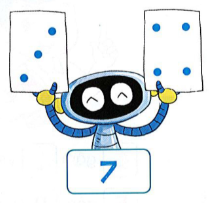 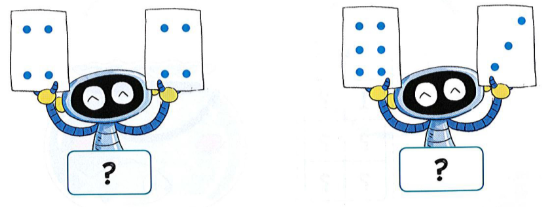 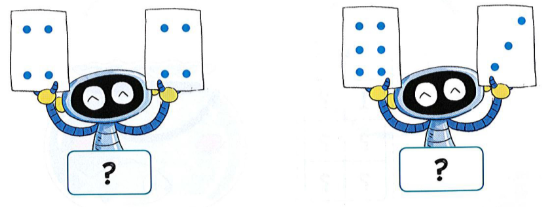 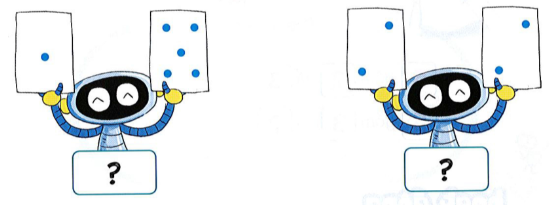 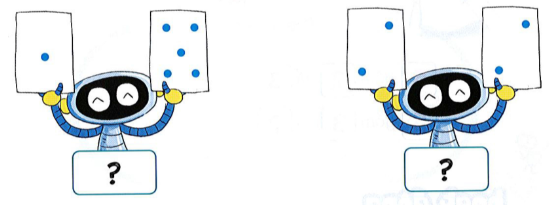 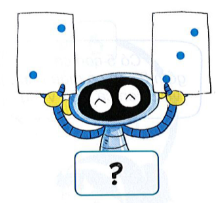 4
9
8
6
5
1
2
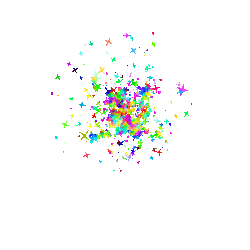 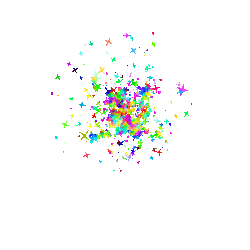 3
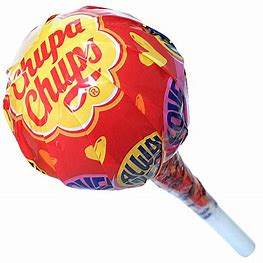 Hãy mở hộp quà
và
được
5
7
2
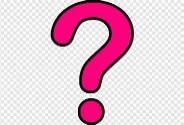 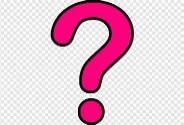 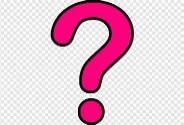 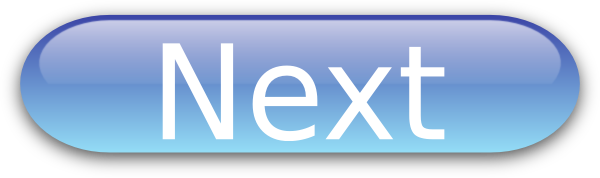 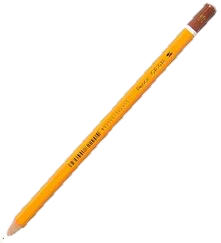 Hãy mở hộp quà
và
được
3
8
5
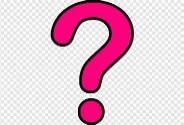 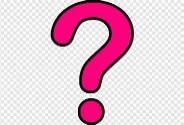 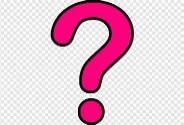 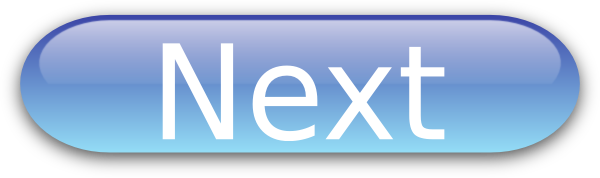 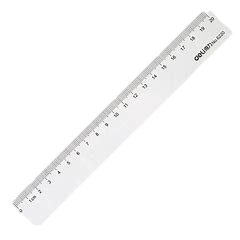 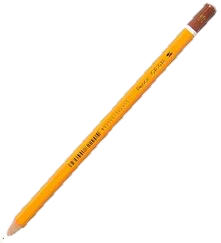 Hãy mở hộp quà
và
được
9
5
4
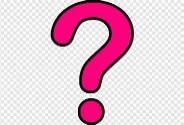 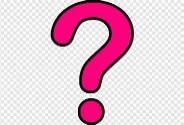 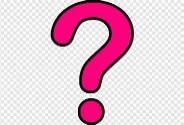 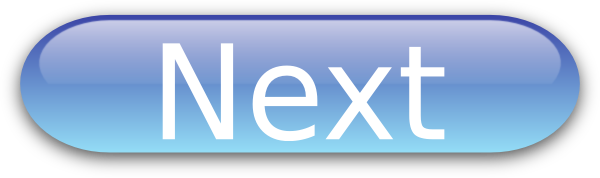